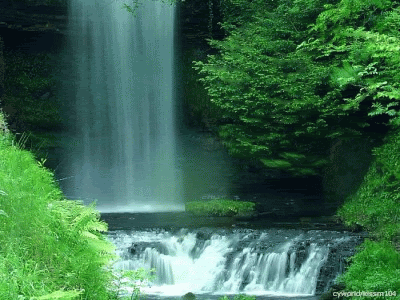 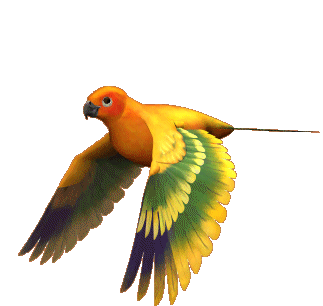 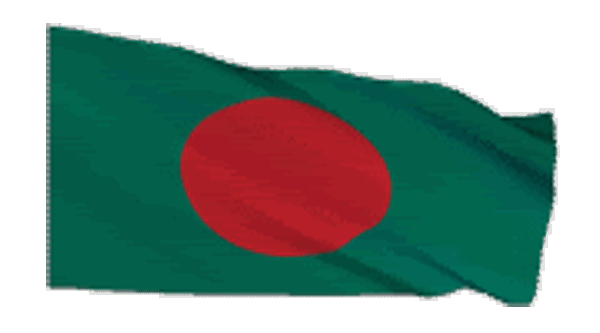 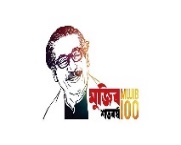 আজকের ক্লাসে সবাইকে 
                     স্বাগত
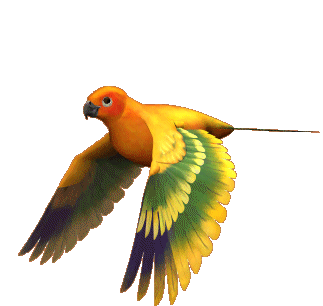 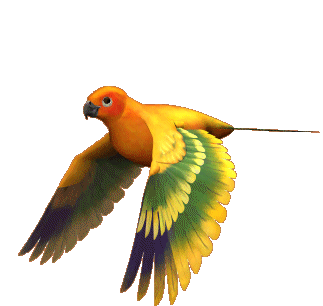 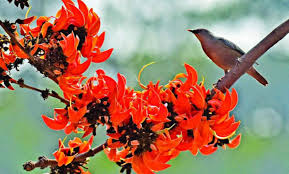 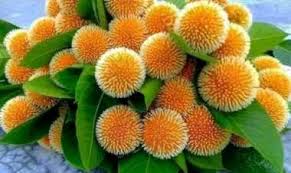 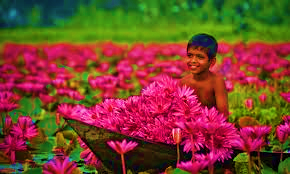 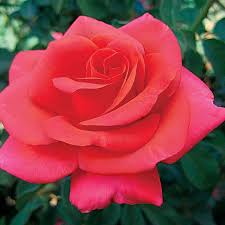 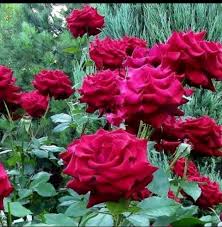 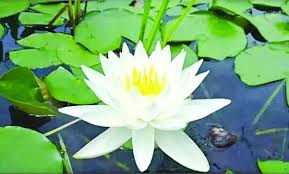 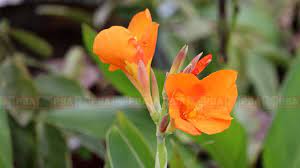 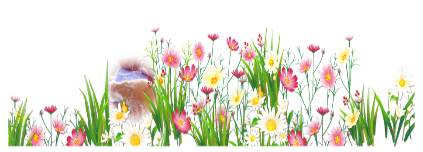 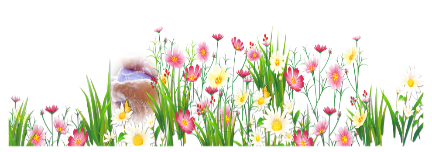 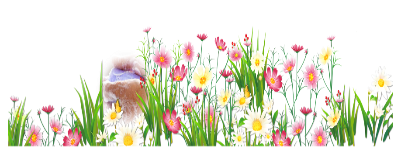 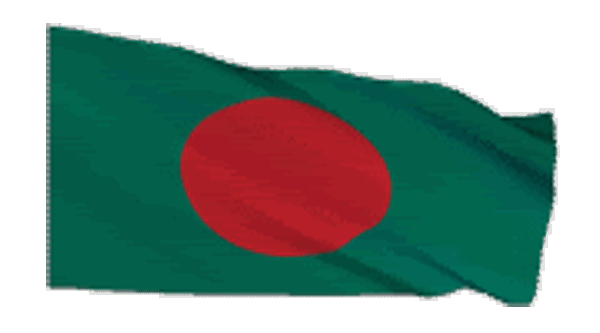 পরিচিতি
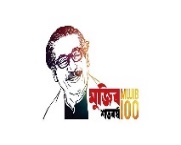 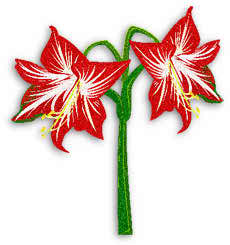 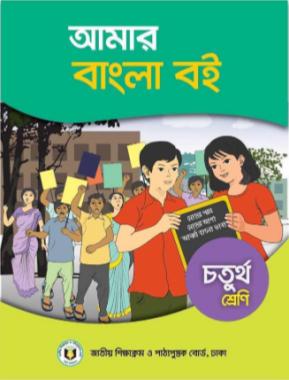 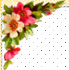 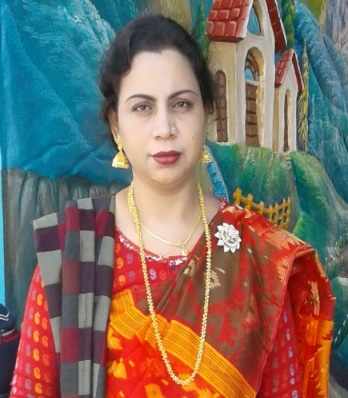 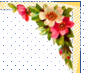 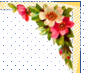 শ্রেণি: চতুর্থ
বিষয়: বাংলা 
সময়: ৪০ মিনিট
 তারিখ: ০৫/০৭/২০২২ ইং
মোছাঃ নাইচ আক্‌তার
সহকারী শিক্ষক 
 খড়িখালী সরকারী প্রাথমিক বিদ্যালয় 
ঝিনাইদহ সদর, ঝিনাইদহ। 
E-mail: mstniceaktermubin@gmail.com
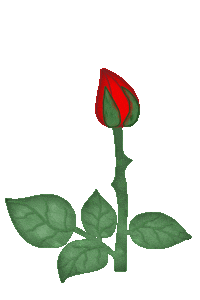 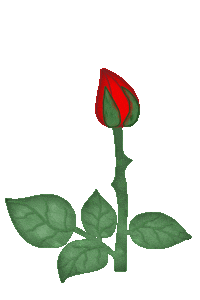 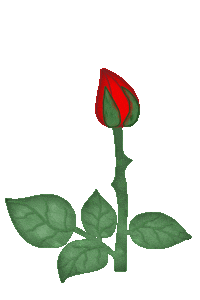 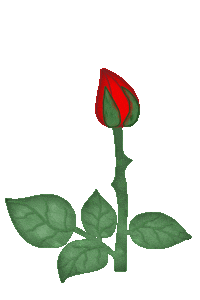 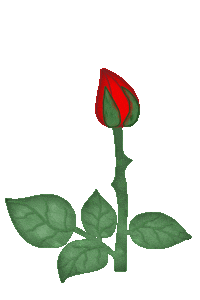 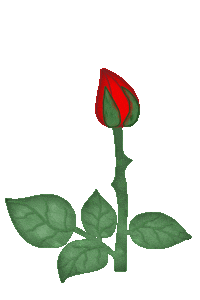 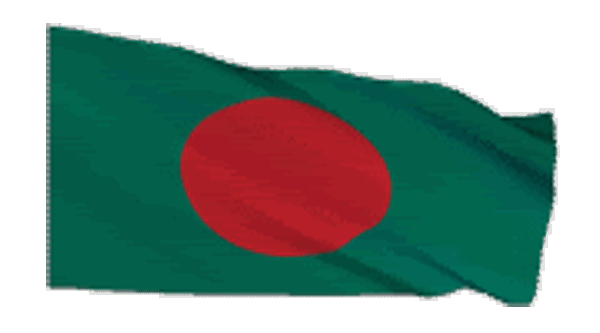 এসো আমরা কিছু ছবি দেখি
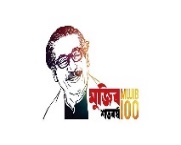 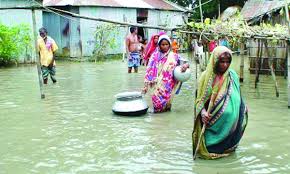 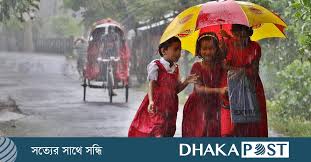 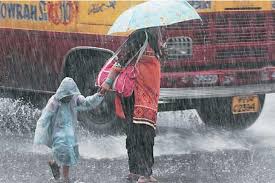 বর্ষার ছবি
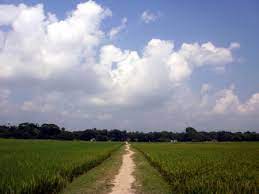 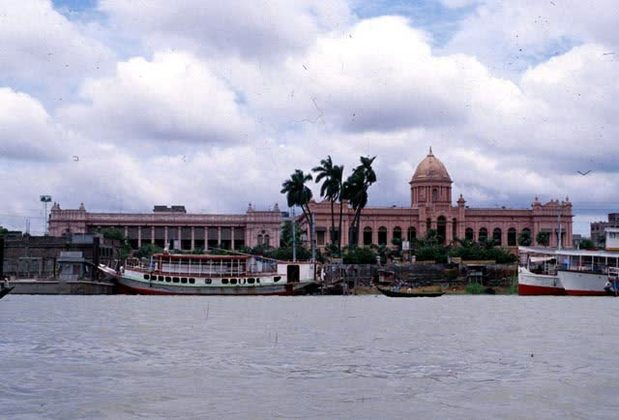 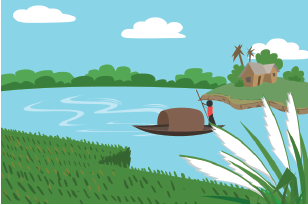 শরতের ছবি
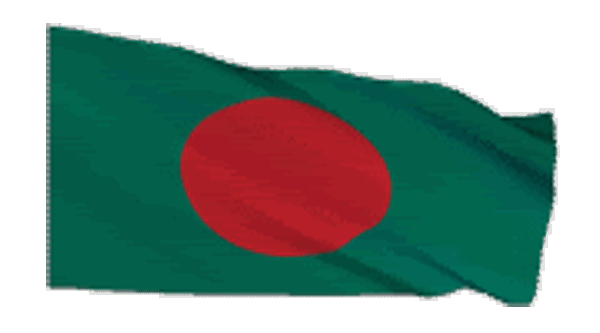 এবার আমরা আরো কিছু ছবি দেখি
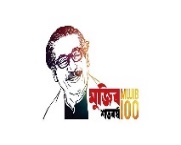 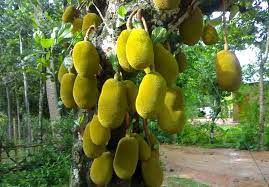 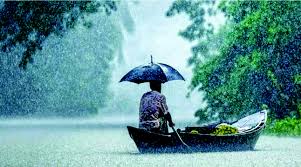 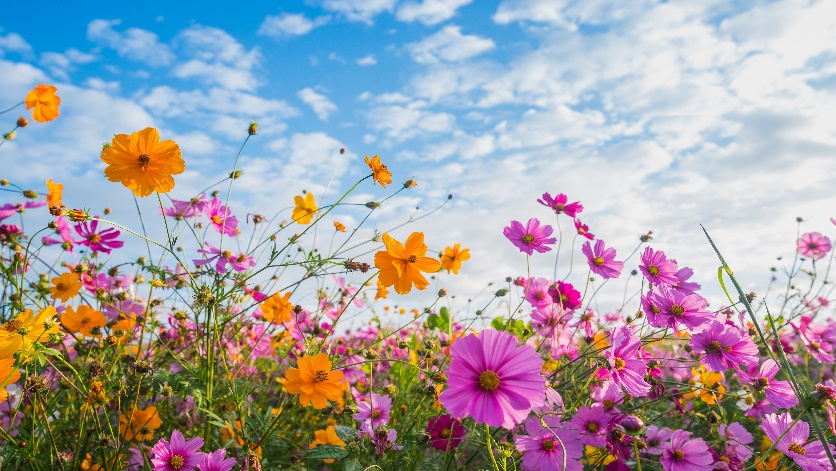 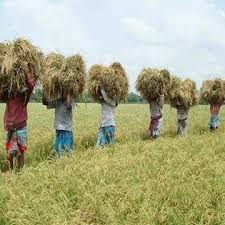 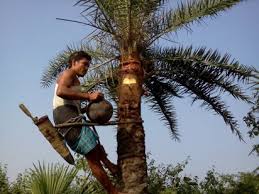 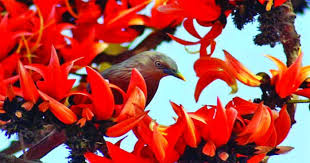 ছবি দেখে কী বুঝতে পারলে?
আমাদের আজকের পাঠ কী হতে পারে?
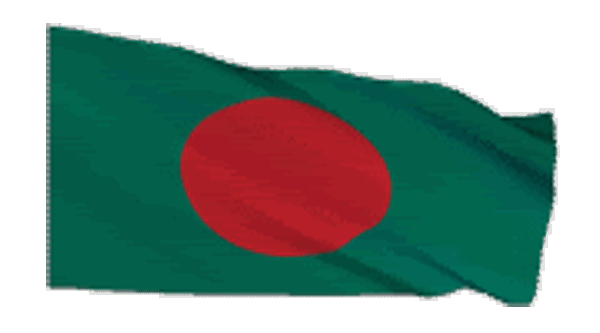 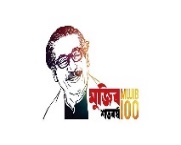 আমাদের আজকের পাঠ
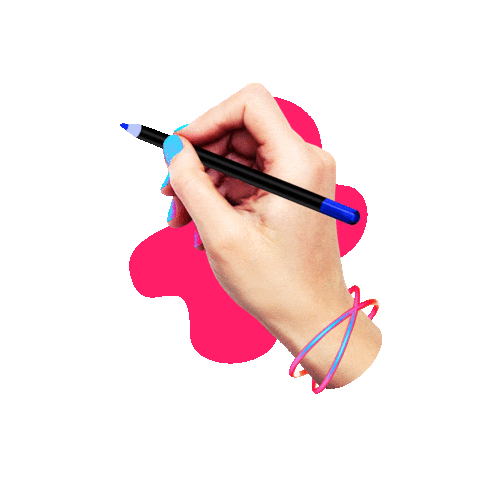 বাংলাদেশের প্রকৃতি
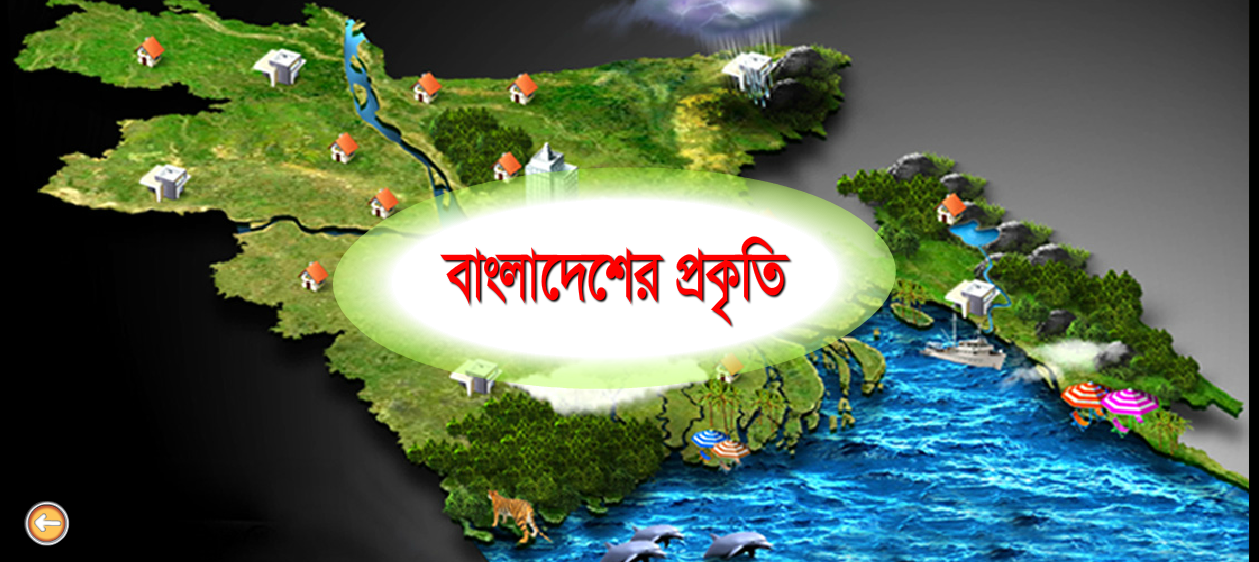 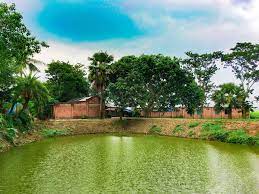 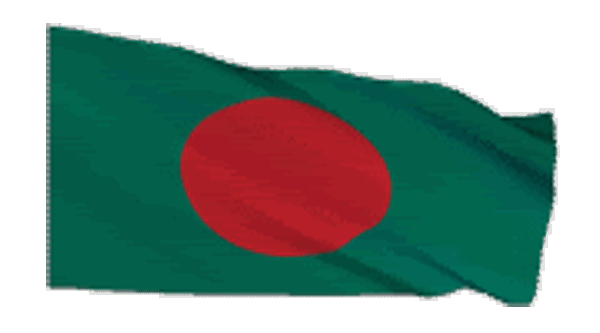 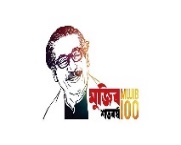 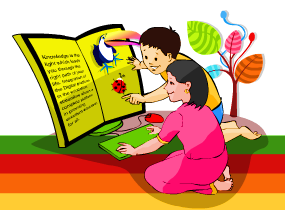 শিখনফল
এই পাঠ শেষে শিক্ষার্থীরা...
১.৩.১ নির্দেশনা শুনে পালন করতে পারবে;
১.৩.২ কোন বিষয় প্রশ্ন করতে ও প্রশ্নের উত্তর দিতে পারবে;
২.৬.১ পাঠ্যপুস্তকের শব্দ শুদ্ধ উচ্চারণে পড়তে পারবে;
১.৪.১ যুক্তবর্ণ ভেঙে লিখতে পারবে।
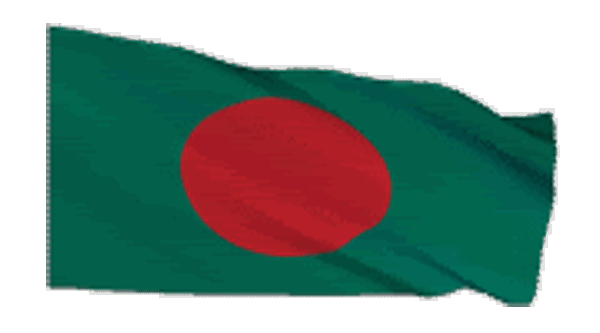 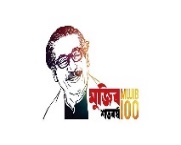 ছবিটি ভালোভাবে লক্ষ কর
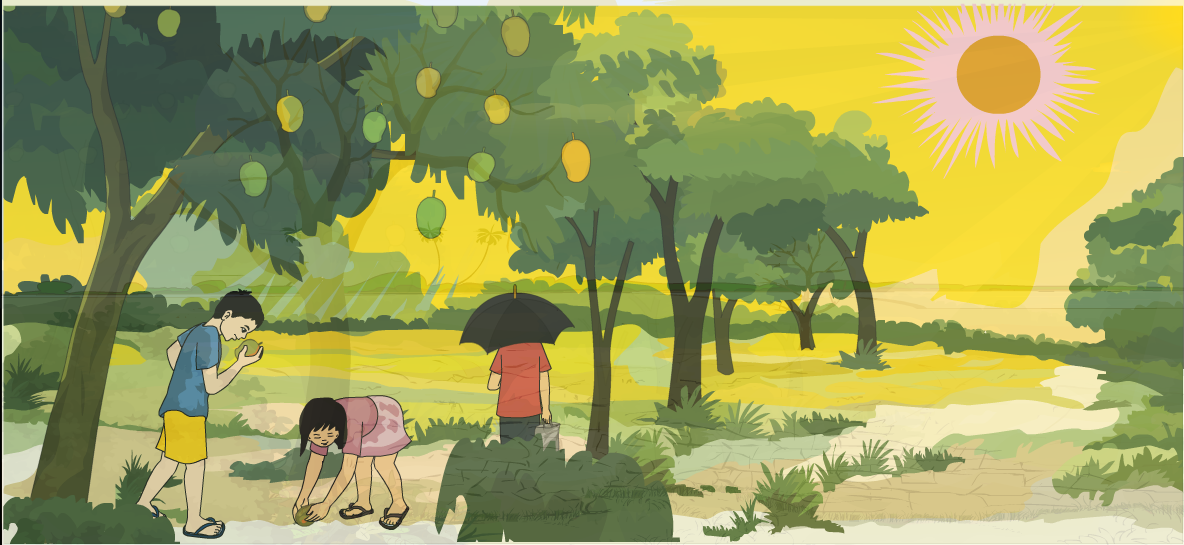 বিভিন্ন ঋতুতে বাংলাদেশের প্রাকৃতিক রূপ কেমন হয়  আজ আমরা সে সম্পর্কে জানবো।
ছেলেমেয়েরা কী  করছে?
বলতো লোকটি কেন মাথার উপরে ছাতা ধরে হাটছে?
ছবিতে কী কী দেখা যাচ্ছে?
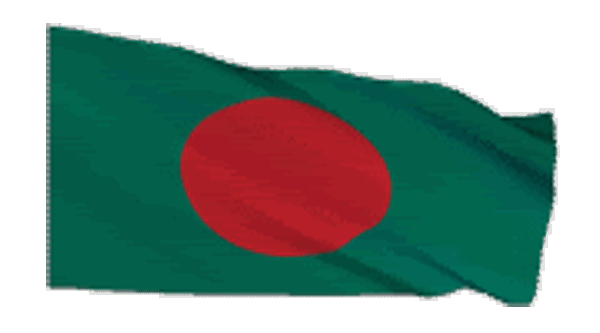 এসো ছবির সাথে বাংলাদেশের প্রকৃতি সম্পর্কে জানি
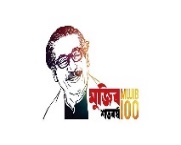 শরৎ
গ্রীষ্ম
বর্ষা
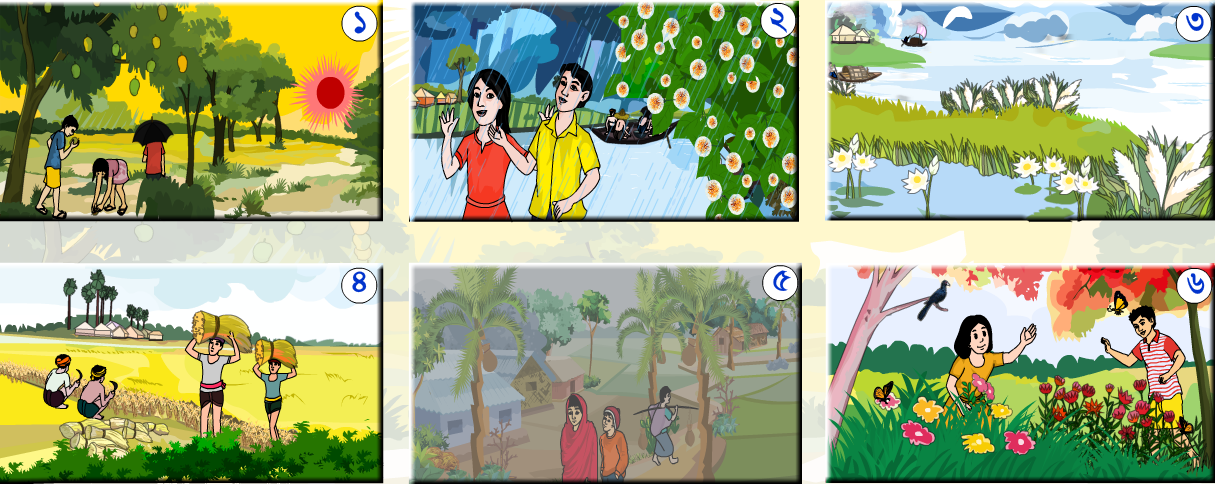 হেমন্ত
শীত
বসন্ত
ষড়ঋতুর দেশ বাংলাদেশ।
প্রতি দুইমাসে হয় একটি ঋতু।
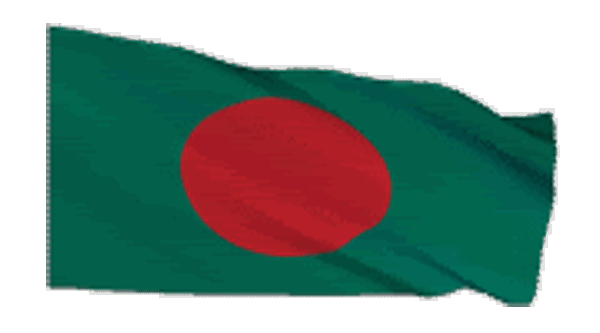 এসো ছবির সাথে বাংলাদেশের প্রকৃতি সম্পর্কে জানি
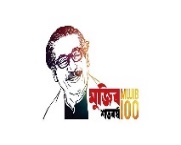 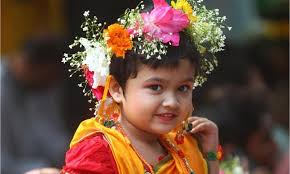 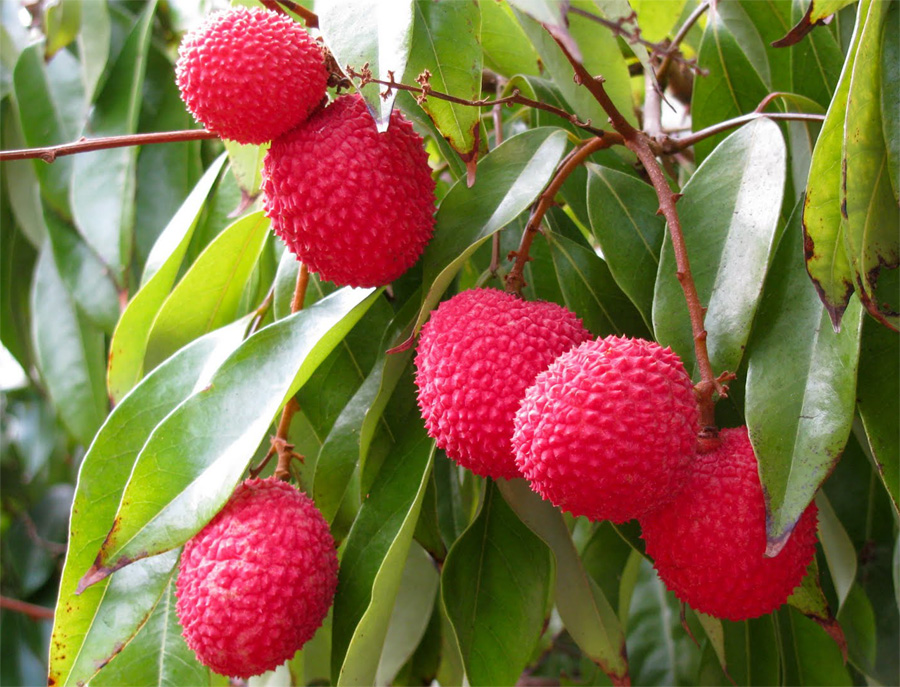 জ্যৈষ্ঠ
বৈশাখ
যেমন বৈশাখ ও জ্যৈষ্ঠ মাস দুইটি হলো গ্রীষ্মকাল।
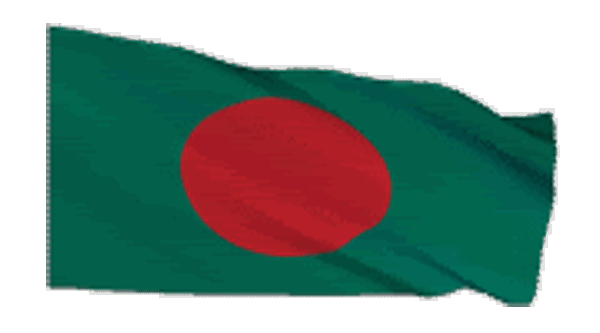 এসো ছবির সাথে বাংলাদেশের প্রকৃতি সম্পর্কে জানি
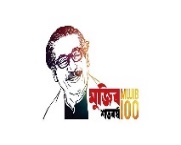 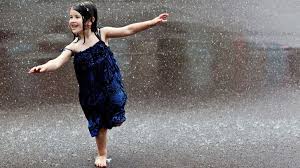 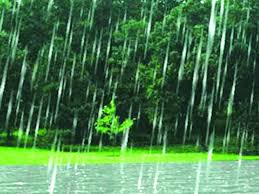 শ্রাবণ
আষাঢ়
এরপর আষাঢ়- শ্রাবণ মিলে বর্ষাকাল।
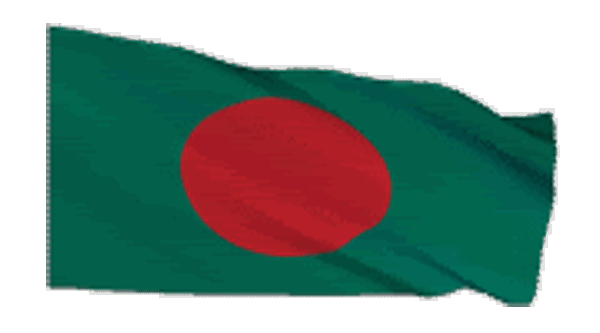 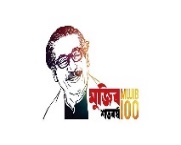 এসো ছবির সাথে বাংলাদেশের প্রকৃতি সম্পর্কে জানি
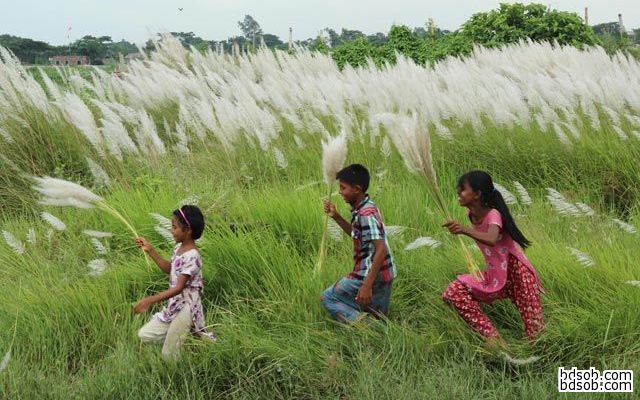 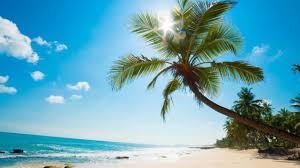 ভাদ্র
আশ্বিন
ভাদ্র-আশ্বিন হচ্ছে শরৎকাল।
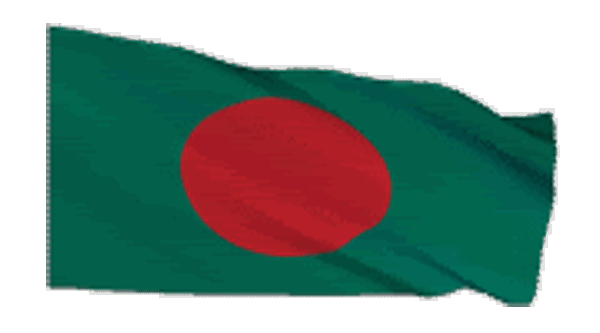 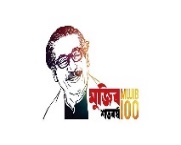 এসো ছবির সাথে বাংলাদেশের প্রকৃতি সম্পর্কে জানি
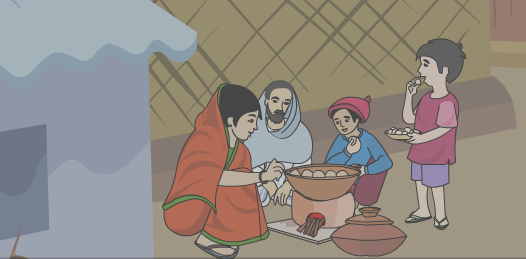 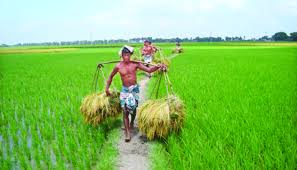 অগ্রহায়ণ
কার্তিক
কার্তিক ও অগ্রহায়ণ মাস দুইটি নিয়ে হেমন্তকাল।
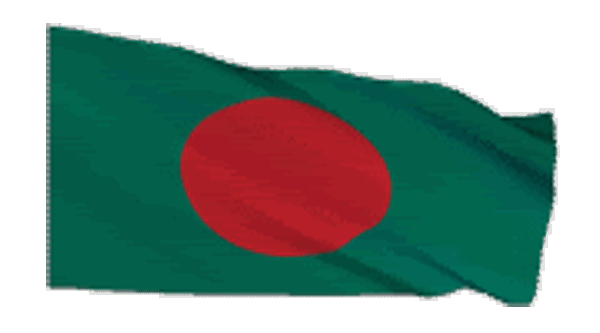 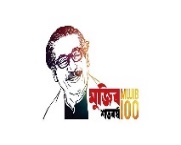 এসো ছবির সাথে বাংলাদেশের প্রকৃতি সম্পর্কে জানি
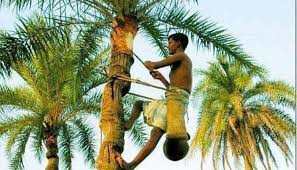 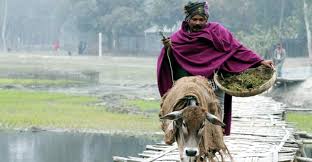 মাঘ
পৌষ
পৌষ আর মাঘ মাস হলো শীতকাল।
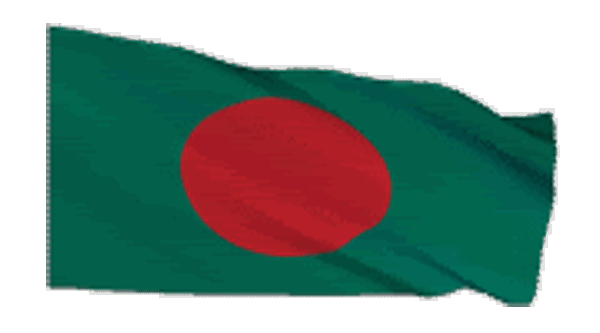 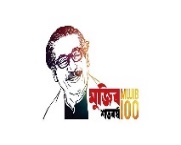 এসো ছবির সাথে বাংলাদেশের প্রকৃতি সম্পর্কে জানি
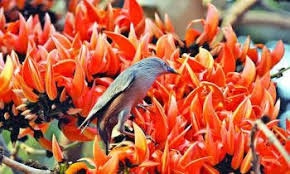 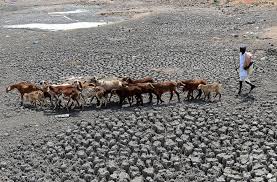 ফাল্গুন
চৈত্র
ফাল্গুন ও চৈত্র এ দুইমাস বসন্তকাল।
এসো ছবির সাথে বাংলাদেশের প্রকৃতি সম্পর্কে জানি
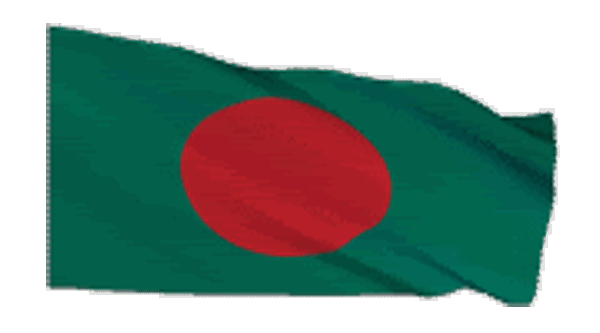 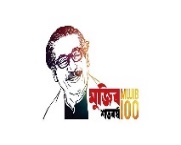 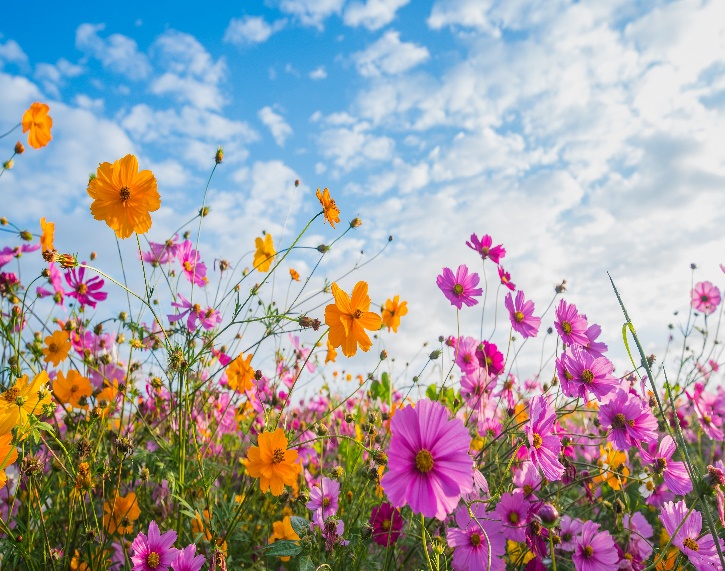 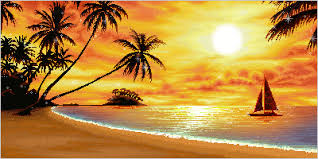 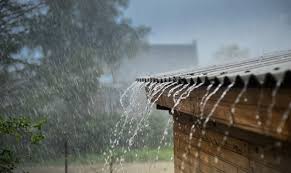 গ্রীষ্ম
বর্ষা
শরৎ
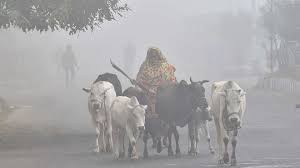 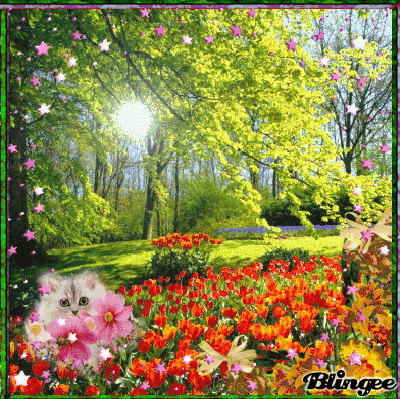 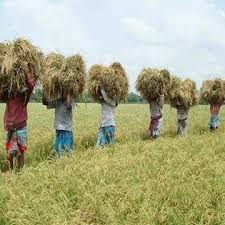 বসন্ত
শীত
হেমন্ত
এরকমভাবে ছয়টি ঋতুই প্রত্যেক বছর আসা-যাওয়া করে।পৃথিবীর সব দেশে কিন্তু দুই মাসে একটি ঋতু হয় না।
অনেক দেশে দুইটি,কি তিনটি ঋতু দেখা যায়।খুব বেশি হলে চারটি।আমাদের প্রতিটি ঋতুতে প্রকৃতির রয়েছে নতুন নতুন সাজ।
একেক সাজে তাকে নতুন মনে হয়,তার চেনা চেহারা বদলে যায়।
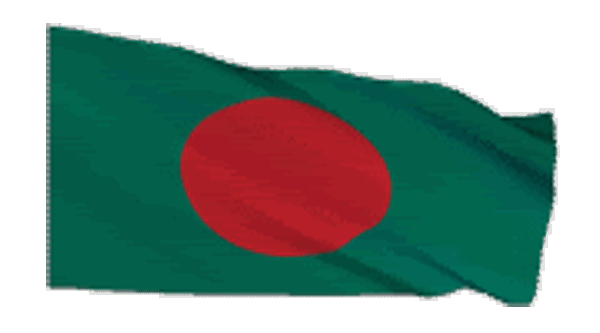 এসো ছবির সাথে বাংলাদেশের প্রকৃতি সম্পর্কে জানি
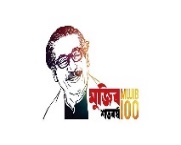 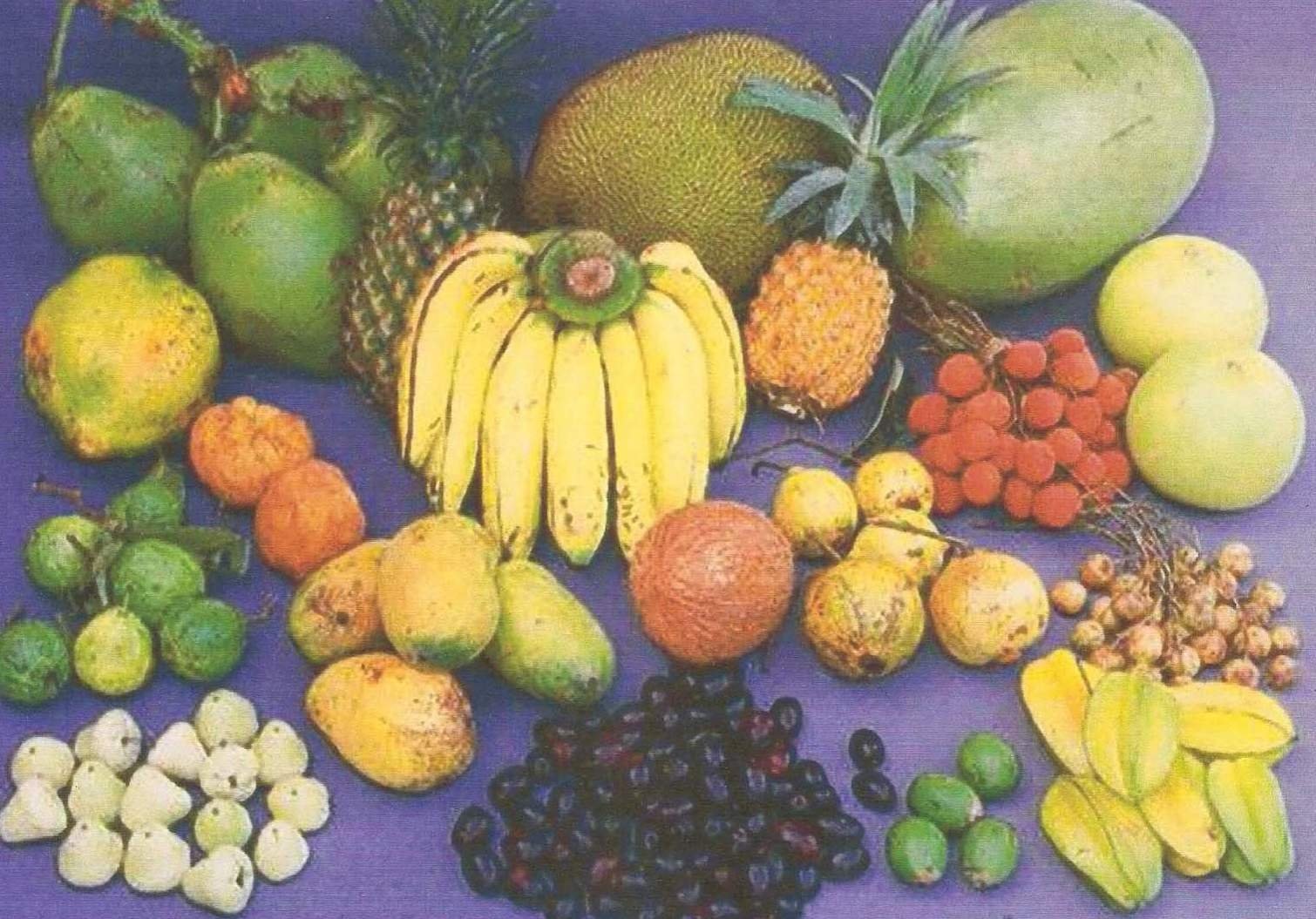 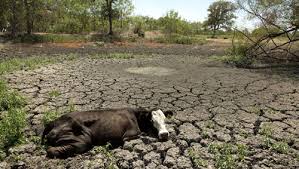 গরম যতই হোক,গ্রীষ্মকে কিন্তু মধু মাস বলা হয়।এ মাসে মধুর মতো মিষ্টি নানা ফল পাওয়া যায়।আম,জাম,কাঁঠাল,আনারস ও লিচু গ্রীষ্মকালের ফল।
প্রথমে গ্রীষ্মের কথাই ধরা যাক।গ্রীষ্মে কী প্রচণ্ড গরম।রৌদ্রের অসহ্য তাপ।দুপুরে যদি বের হতেই হয়,তখন মাথার উপরে ছাতা ধরে লোকে হাঁটে।
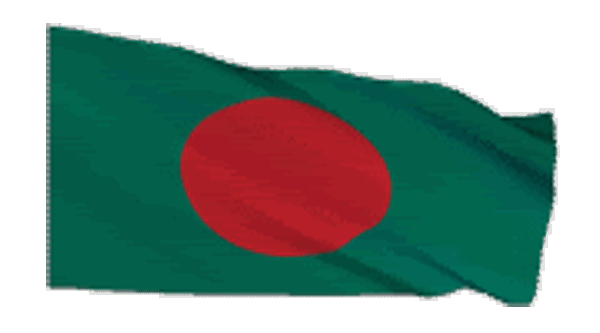 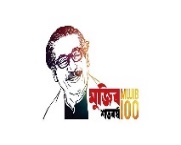 এসো আমরা যুক্তবর্ণগুলো চিনে নিই
জ্যৈষ্ঠ
ষ্ঠ = ষ + ঠ
শ্ব = শ + ব
আশ্বিন
ল্গ = ল +গ
ফাল্গুন
বসন্ত
ন্ত = ন +ত
ণ্ড = ণ +ড
প্রচণ্ড
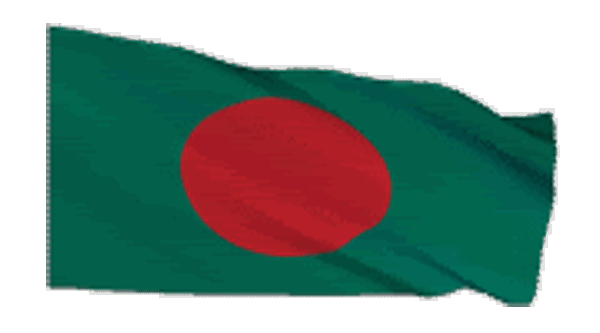 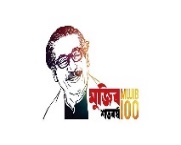 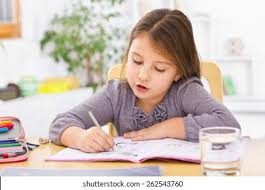 সময়: ৫ মিনিট
একক কাজ
যুক্তবর্ণগুলো ভেঙ্গে দেখাও ও ২টি করে শব্দ গঠন কর।
জ্যৈষ্ঠ
ষষ্ঠ, পৃষ্ঠা
ষ্ঠ = ষ + ঠ
বসন্ত
ন্ত = ন+ ত
অন্তর, প্রান্ত
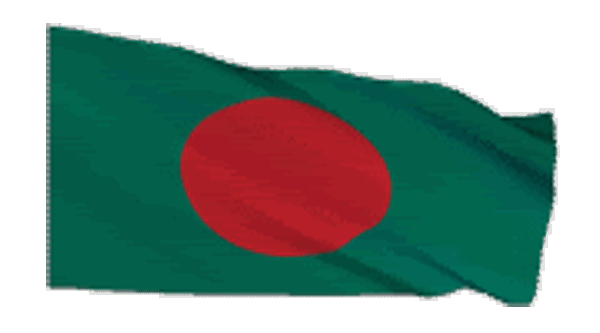 শিক্ষকের আদর্শ পাঠ
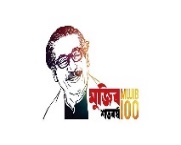 তোমরা  পাঠ্যবইয়ের 1 নং পৃষ্ঠা বের  করো এবং কিছুক্ষন পড়।
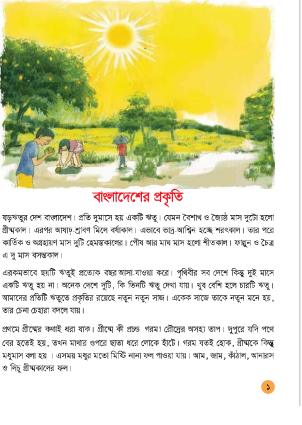 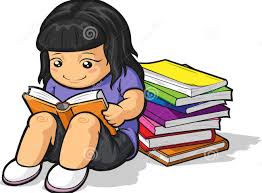 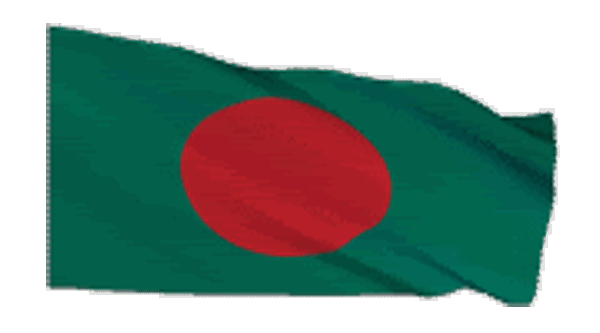 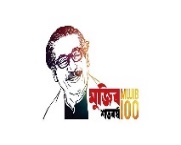 শব্দগুলো পাঠ থেকে খুঁজে বের করি, অর্থ জেনে নিই এবং বাক্য গঠন করি।
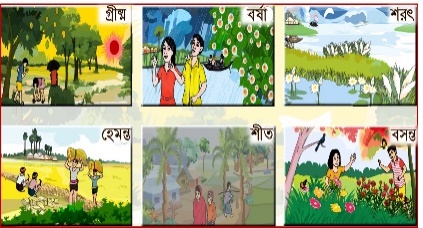 ছয়টি ঋতু
ষড়ঋতু
ষড়ঋতুর দেশ বাংলাদেশ।
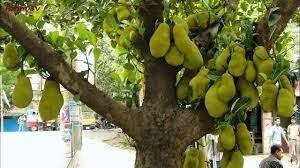 গরমকাল
গ্রীষ্ম
বৈশাখ ও জ্যৈষ্ঠ মাস দুটো হলো গ্রীষ্মকাল।
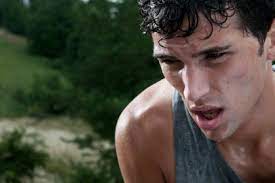 রৌদ্রের অসহ্য তাপ।
উষ্ণতা
তাপ
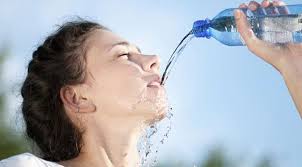 জ্যৈষ্ঠ মাসে অসহ্য গরম পড়ে।
অসহ্য
যা সহ্য করা যায় না
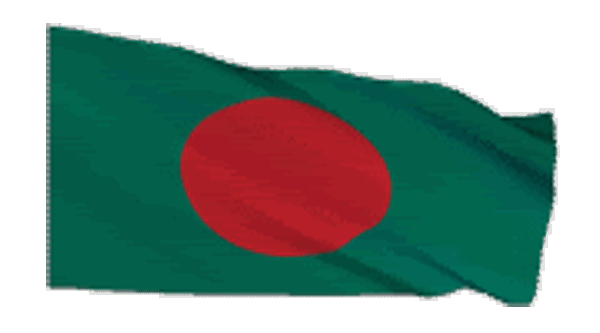 জোড়ায় কাজ
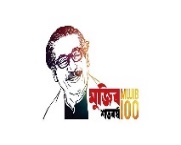 সময়: ৫ মিনিট
শব্দগুলো খালি জায়গায় বসিয়ে বাক্য তৈরি কর
ছয়
মধুমাস
ষড়ঋতুর
দুই
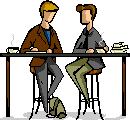 আমাদের দেশ.................... দেশ।
এ রকম …… টি ঋতুই প্রত্যেক বছর আসা-যাওয়া করে।
প্রতি  ……. মাসে হয় একটি ঋতু ।
গ্রীষ্মকে বলা হয় …………।
ঋতুগুলোর নাম বারবার অনুশীলন
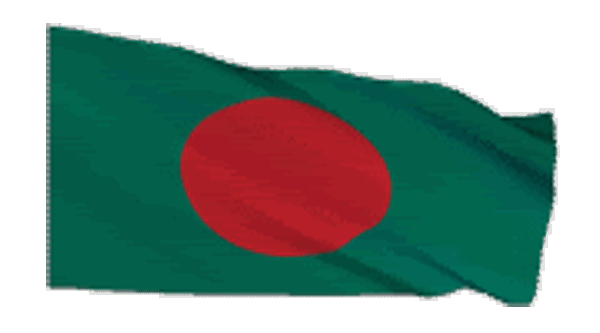 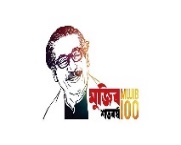 বসন্ত
গ্রীষ্ম
বর্ষা
শরৎ
শীত
হেমন্ত
উচ্চারণ বারবার অনুশীলন
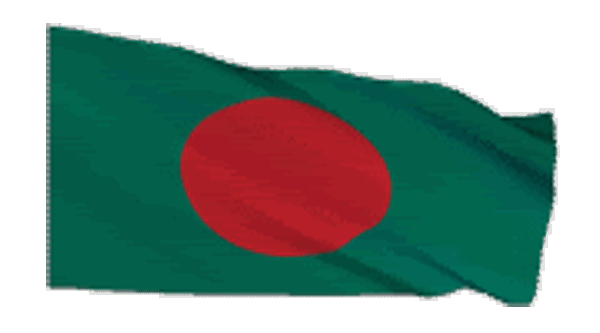 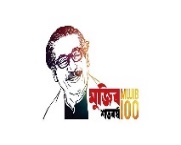 প্রচণ্ড
প্রকৃতি
জ্যৈষ্ঠ
রৌদ্র
কার্তিক
অসহ্য
চৈত্র
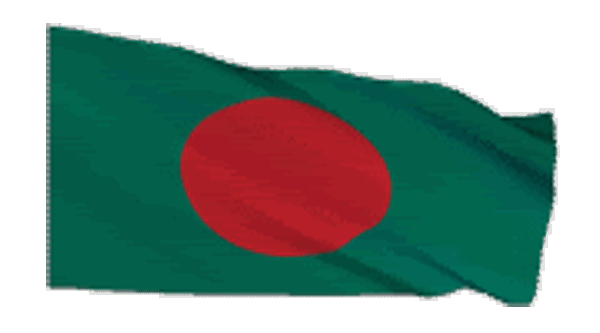 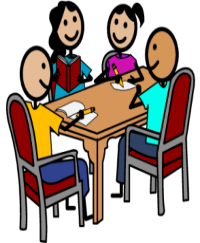 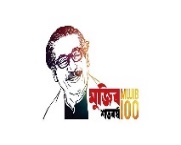 দলগত কাজ
সময়: ৮ মিনিট
নিচের প্রশ্নগুলোর সংক্ষেপে উত্তর দলে আলোচনা করে লেখ।
কয় মাস পর পর ঋতু বদল হয়?
ছয়টি ঋতুর নাম লেখ?
বর্ষা ঋতুর দুইটি বৈশিষ্ঠ্য লেখ?
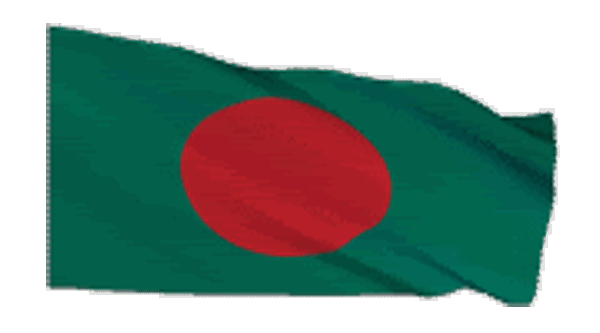 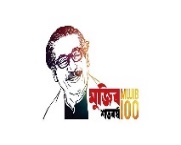 মূল্যায়ন
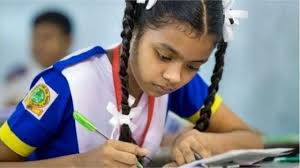 নিচের প্রশ্নগুলোর উত্তর দাও?
ক) বাংলাদেশ কয় ঋতুর দেশ?
খ) গ্রীষ্মকে মধুমাস বলা হয় কেন?
গ) কোন কোন মাস নিয়ে কোন কোন ঋতু হয়?
ঘ) কোন ঋতু তোমার বেশি পছন্দ? পছন্দের কারণ ২টি বাক্যে লেখ।
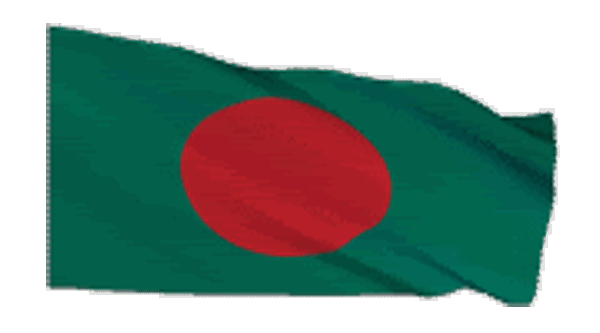 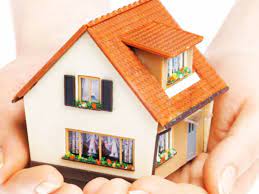 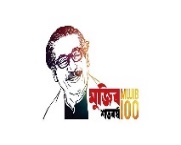 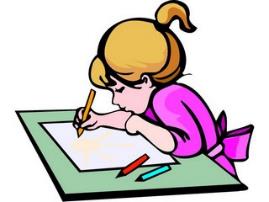 বাড়ির কাজ
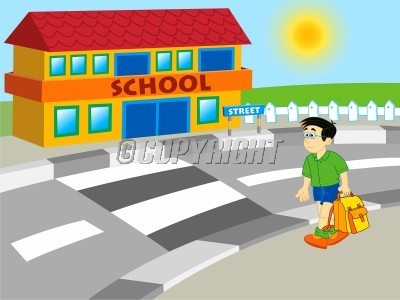 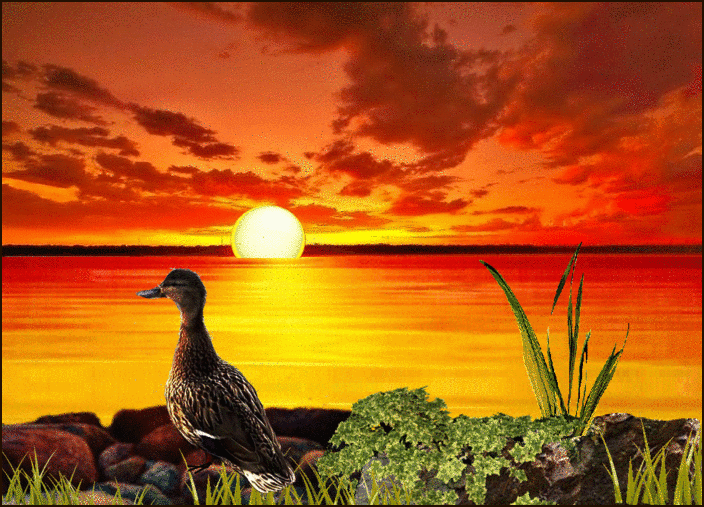 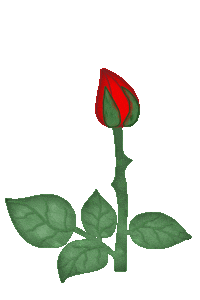 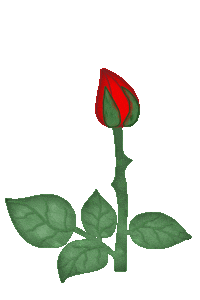 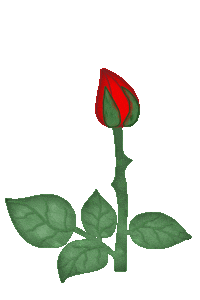 বাংলাদেশের প্রকৃতি সম্পর্কে একটি অনুচ্ছেদ লিখে আনবে।
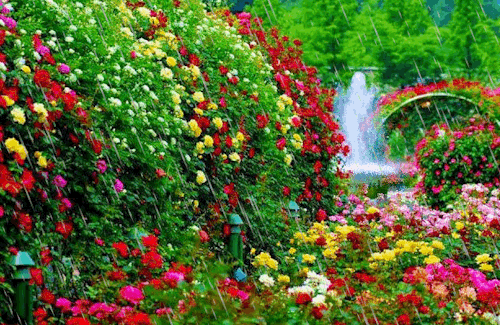 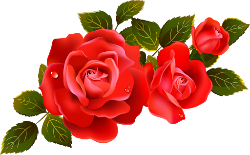 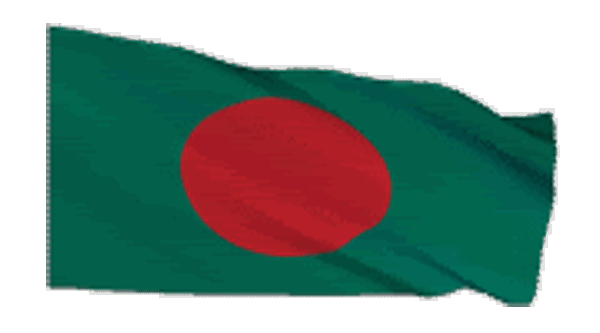 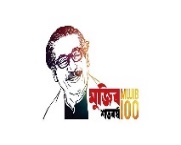 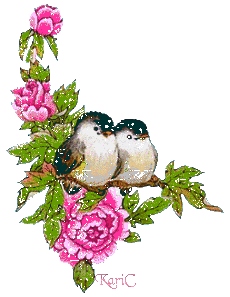 আজকের মত সবাইকে ধন্যবাদ
বাংলাদেশের প্রকৃতি
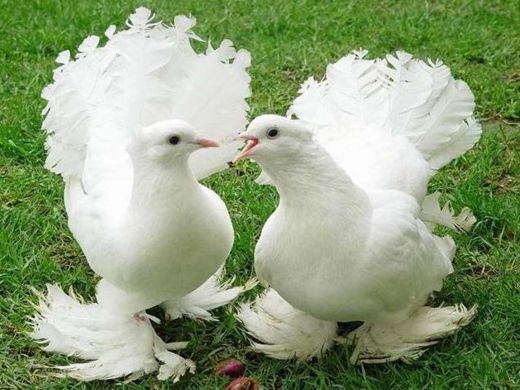 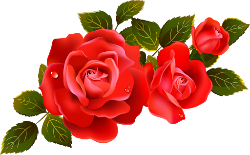 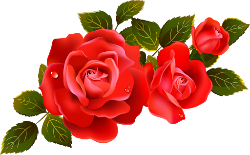